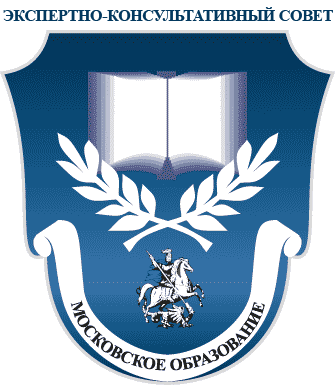 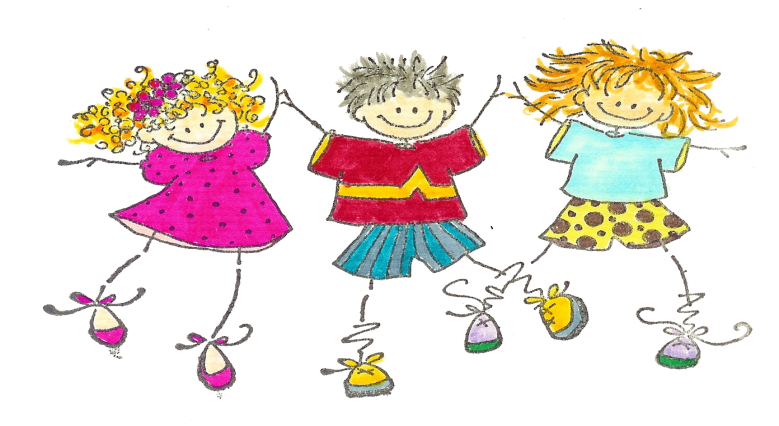 УВАЖАЕМЫЕ РОДИТЕЛИ!
ВНИМАНИЕ!  КАНИКУЛЫ!
Каникулы – это время повышенной опасности для детей и подростков;
В это время, только вы, родители несёте ответственность за жизнь и здоровье детей;
Вы всегда должны знать, где и с кем находится ваш ребёнок;
Выработайте привычку у ребёнка всегда сообщать вам где и с кем он находиться;
Вы должны знать друзей своих детей телефоны их и их родителей;
Позаботьтесь о контролируемом досуге ваших детей;
Постарайтесь уделить максимум времени детям в эти дни;
Единый номер экстренных служб 112!
Напомните детям общие правила безопасного поведения на каникулах: 
«Один дома»;
«Правила безопасного поведения на улице»»
«Дорожная безопасность»;
« Пожарная безопасность»;
«Правила поведения с бездомными животными»;
«Правила электробезопасности».
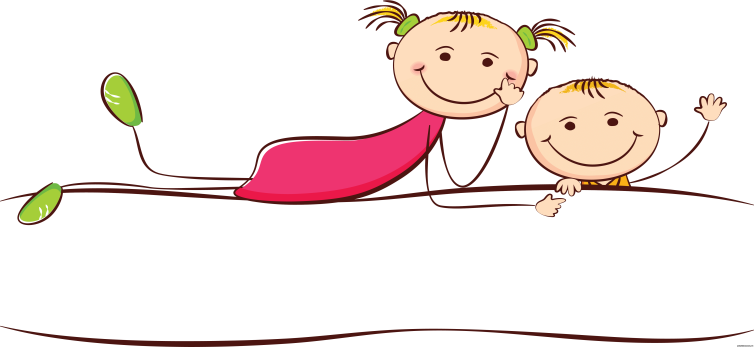 БЕЗОПАСНОСТЬ ДЕТЕЙ – В НАШИХ РУКАХ!